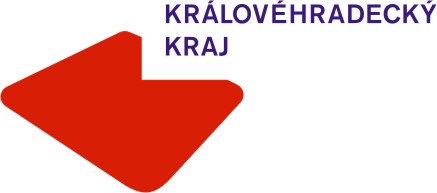 Rozvojové projekty KHK
30. 9. 2021
Rozdělení projektů po konzultaci MPSV
Rozdělení aktivit do 3 projektů na základě doporučení MPSV
Rozvoj kompetencí služeb (dříve Rozvoj VIII)
Aktivity zaměřené na podporu poskytovatelů sociálních služeb, rozvoj kvality nebo zavádění inovativních postupů
Rozvoj regionálního partnerství v sociální oblasti na území obcí Královéhradeckého kraje III
Aktivity navrhované obcemi
Zařazeny aktivity KHK spojené s tvorbou analýz, průzkumů, zaměřené na řízení Sítě sociálních služeb nebo ve vztahu k obcím
Podpora procesů reformy péče o duševní zdraví
Aktivity zaměřené na destigmatizaci osob s duševním onemocněním, sociální práci ve veřejné správě, opatrovnictví
Rozvoj kompetencí služeb
Projekt bude probíhat v období červenec 2022 – prosinec 2024
Aktivity zaměřené na podporu poskytovatelů sociálních služeb, rozvoj kvality nebo zavádění inovativních postupů
Dlouhodobé konzultace
Zvyšování kompetencí zaměstnanců služeb sociální péče ve vztahu k osobám s duševním onemocněním zejména v seniorském věku
Metodická setkání sociálních pracovníků služeb sociální péče, zdravotně sociálních pracovníků zdravotnických zařízení
Podpora paliativní péče v pobytových službách sociální péče
Model minimálního standardu kvality poskytované péče v DS a DZR 
Podpora zvyšování kvality a deinstitucionalizace vybraných sociálních služeb v Královéhradeckém kraji pro osoby s postižením a duševním onemocněním
Aktivity zaměřené na rozvoj nízkoprahových služeb
Zvyšování kompetencí zaměstnanců služeb sociální péče ve vztahu k osobám s duševním onemocněním zejména v seniorském věku
23 otevřených vzdělávacích aktivit 
Předpokládaná témata
Komunikace s klienty s duševním onemocněním
Podpora pečovatelů při práci s klienty s agresivními či paranoidními projevy chování
Způsob řešení hraničních případů včetně legislativních dopadů
Psychiatrické minimum
Psychohygiena
Vyhodnocení potřeb osob s duševním onemocněním v seniorském věku
Aktivizace a rozvojové činnosti pro osoby s duševním onemocněním v seniorském věku
Práce s osobami s demencí v rámci přirozeného prostředí
1 manažerské vzdělávání
10 stáží v jiných organizacích zaměřených na práci s danou cílovou skupinou
Podpora paliativní péče v pobytových službách sociální péče
Osvěta v paliativní péči jako nástroj zvyšování kvality poskytované péče 
3 otevřené vzdělávací aktivity
předpokládaná témata: 
základy paliativní péče (význam, formy, druhy, struktura v ČR, priority, principy, první kroky k poskytování paliativní péče)
strategie plánování paliativní péče a možnosti implementace do oblasti sociálních služeb
komunikace s člověkem v paliativním stádiu, komunikace s rodinou,  komunikace s rodinou po úmrtí člověka v paliativní péči apod.

Metodická podpora pro služby začínající v oblasti poskytování paliativní péče
Externí konzultace mentora, odborníka v oblasti paliativy  (až pro 10  služeb sada 5 konzultací)
15 stáží u vybraných služeb, které paliativní péči poskytují 
5 akreditovaných seminářů
Aktivity zaměřené na rozvoj nízkoprahových služeb
Ve spolupráci s Českou asociací streetwork, z.s.
Aktivity s cílem zvýšení kvality služeb a posílení jejich roli v síti sociálních i spolupracujících služeb (OSPOD, obce, školy)
Zajištění koordinátora pro podporu nízkoprahových služeb 
Rozvojové audity a evaluace pro služby
Vzdělávací aktivity (zejména dle ČAS)
Semináře či workshopy se zástupci různých odborností
Metodická podpora dle potřeby v regionu či konkrétních služeb
Stáže
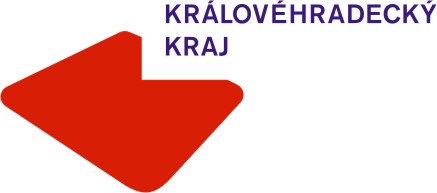 Děkuji za pozornost
Lukáš Khýn
Odbor sociálních věcí
Oddělení plánování a financování sociálních služeb
tel.: 	495 817 675
e-mail: 	lkhyn@kr-kralovehradecky.cz